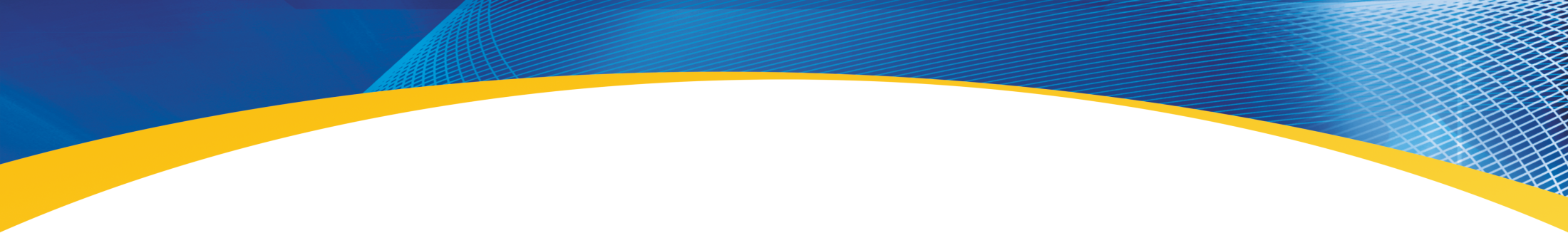 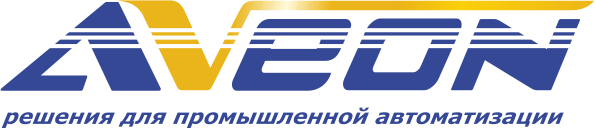 Группа компаний АВЕОН
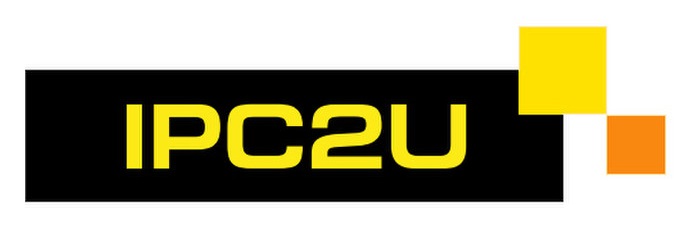 [Speaker Notes: Добрый день
Меня зовут Антон Озорнин, я руководитель департамента продаж компании АВЕОН.]
АВЕОН в цифрах
С 2004 года на рынке автоматизации

  Более 4000 клиентов во всех регионах России

  За время работы: 
  Более 10000 промышленных компьютеров       собственной сборки
  Более 25000 готовых решений      (встраиваемых и панельных ПК, рабочих станций)
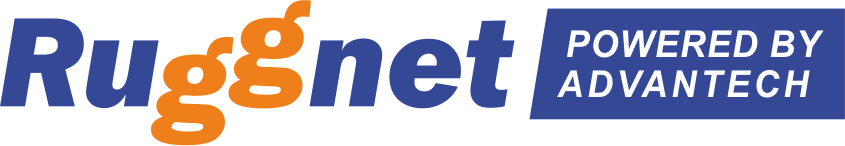 [Speaker Notes: Добрый день, уважаемые гости нашего семинара!
Меня зовут Антон Озорнин, я руководитель департамента продаж компании АВЕОН.]
Основные заказчики
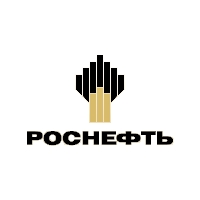 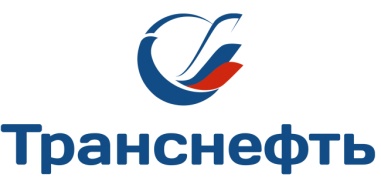 РосНефть

  ТрансНефть

  Предприятия Росатома

  Гознак

  ТюменьЭнерго

  КБП им. Ак. А.Г. Шипунова

  НПО Автоматики
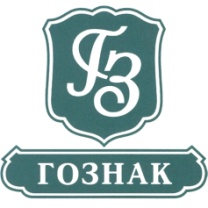 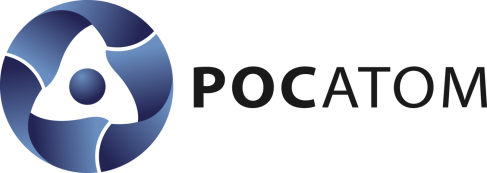 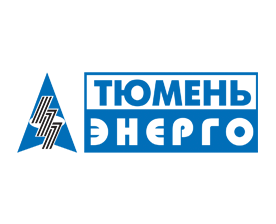 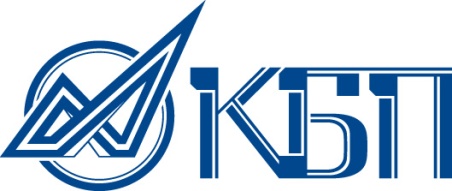 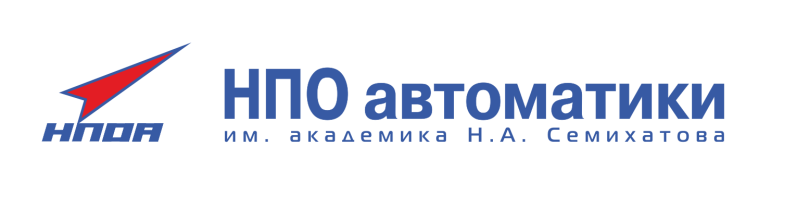 Что такое промышленный ПК?
SRV






Сервер
MBL






Мобильные решения
RCK






Стоечный ПК
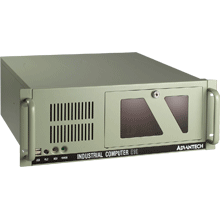 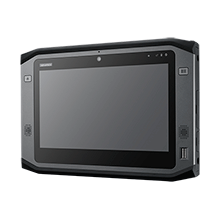 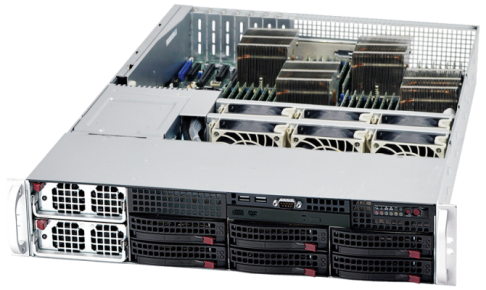 TWR





Настольный ПромПК
PNL






Панельный ПК
EMB






Встраиваемые ПК
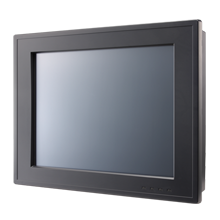 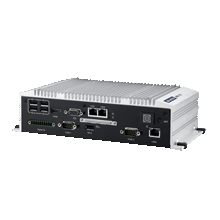 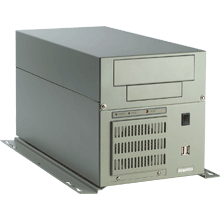 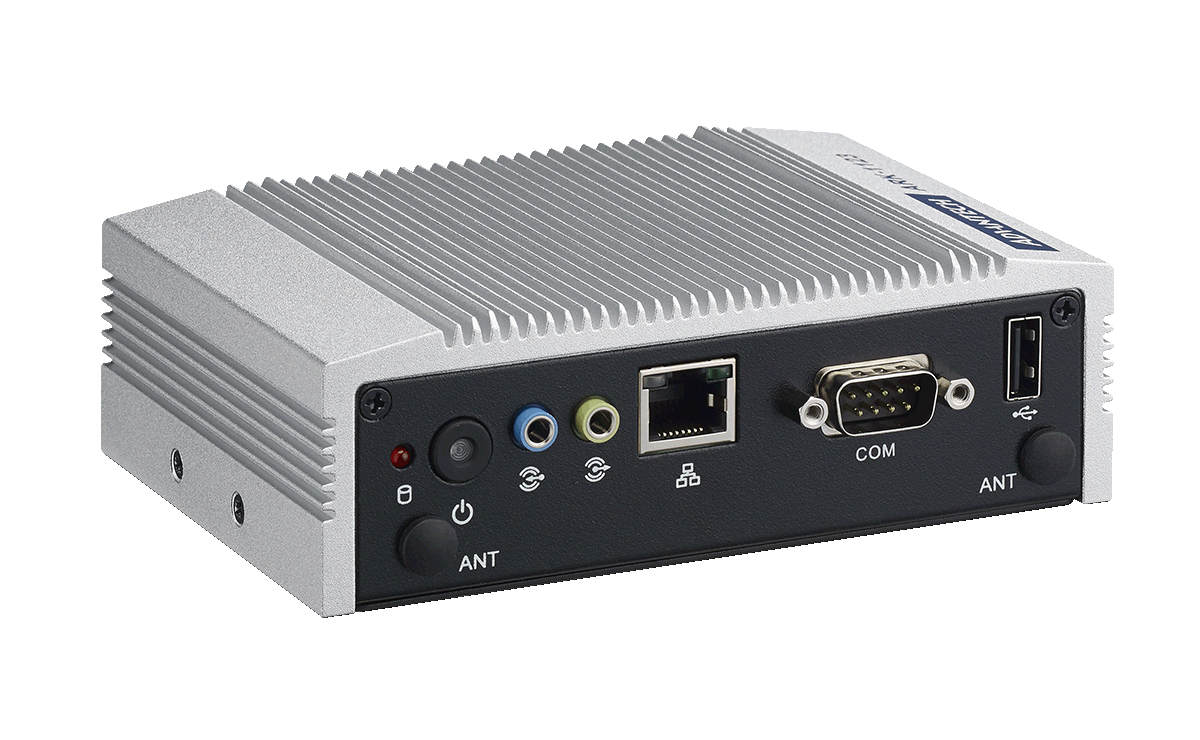 [Speaker Notes: Во-первых, Промышленный компьютер— универсальный термин который может обозначать любой компьютер, не обязательно IBM PC-совместимый, не обязательно с архитектурой x86 и не обязательно адаптированный к неблагоприятным условиям.]
Как выбрать промышленный ПК?
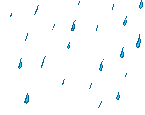 Условия внешней среды эксплуатации
Для чего будет использоваться ПК
Системные требования
Задел на будущее
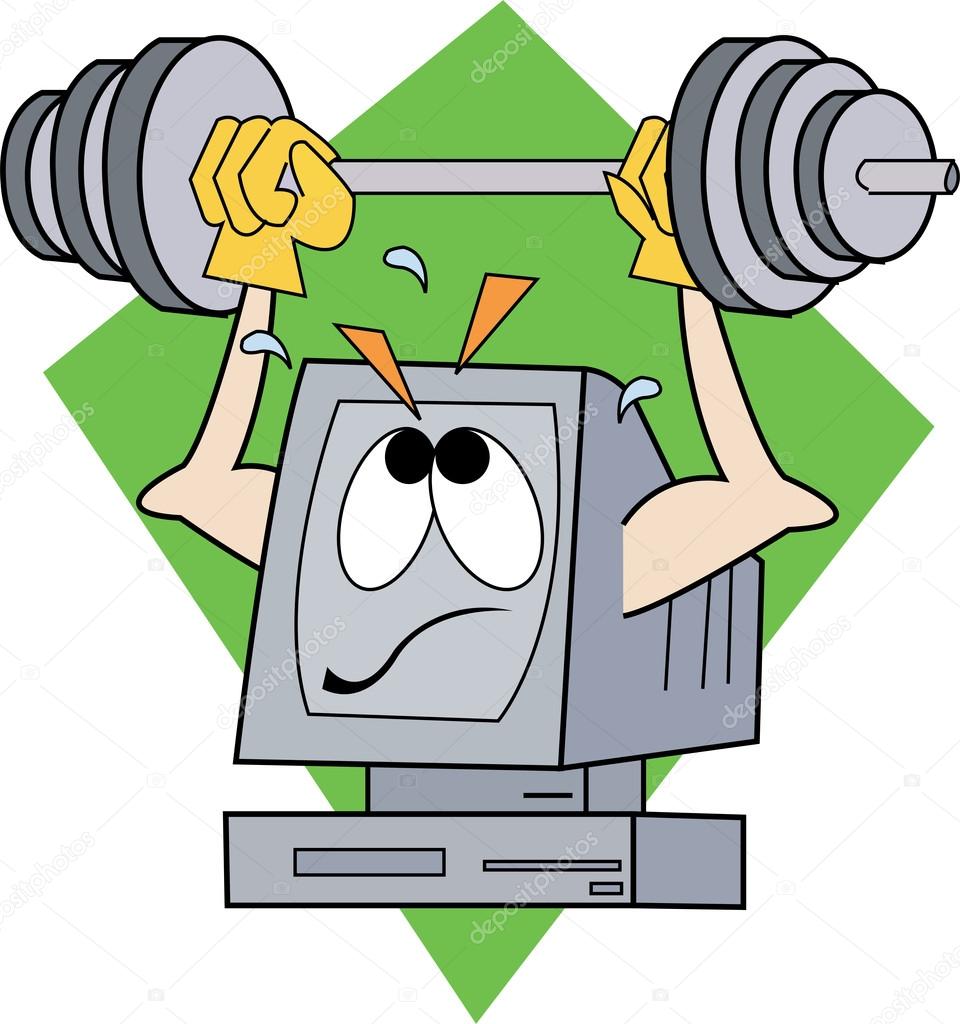 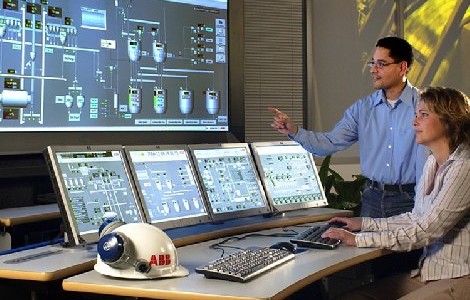 [Speaker Notes: Условия: Условия внешней среды в месте размещения индустриального компьютера очень важный фактор, влияющий на выбор промышленного ПК. К условиям внешней среды относятся влажность и запыленность в помещении, условия освещения, степень вибрации в месте размещения ПК.

Для чего: Выбирается форм-фактор решения. При подборе промышленного компьютера для систем АСУ важно понимать как именно будет размещен промышленный компьютер. Есть различные варианты размещения. Например, индустриальный компьютер можно разместить в стойке с другим оборудованием или встроить в панель управления, каким либо оборудованием. Последний вариант обычно используют в случаях, когда компьютер используют для управления конкретным оборудованием или комплексом.

Системные требования вытекают из второго пункта. Производительность ПК.  Необходимо особо пристально обратить внимание на требования по резервированию питания, данных. В случае доукомплектования решений сторонними уникальными разработками, предусмотреть совместимость программного обеспечения и операционных систем.

Задел: В некоторых случаях необходимо предусмотреть возможность изменения конфигурации ЭВМ. Это может быть актуально при использовании ПК в составе масштабируемой системы АСУ ТП, которая внедряется частями. При этом расширение возможностей ПК может быть полезным при развитии технологического комплекса и наращивании структуры АСУ ТП.]
Что такое промышленный ПК Ruggnet?
Сертификат Российского производителя
Богатство выбора для расширения (PCI/ISA/PCIe)
Противопылевая система вентиляторов и фильтров
Корпус с защитой от несанкционированного доступа
Промышленные конструктивы (PICMG, ATX)
Последовательные порты
Профессиональная укладка кабелей в компьютере
Срок доступности изделий
Компьютеры Ruggnet работают во всех отраслях промышленности
Транспорт и логистика
Производственная сфера
Энергетика
Военная отрасль
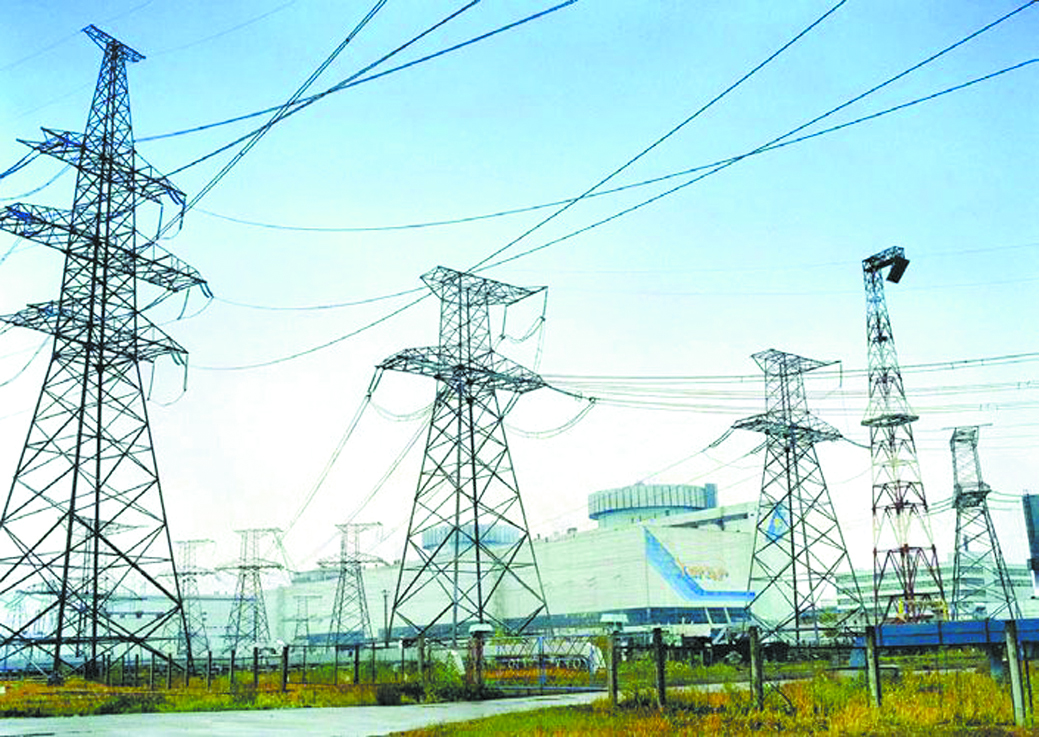 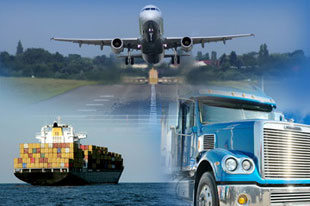 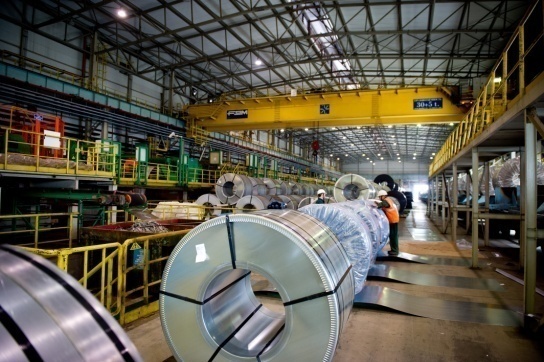 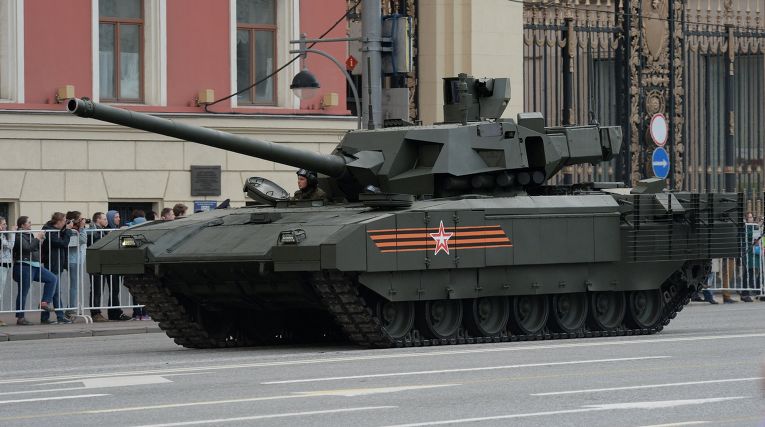 Нефтегазовая сфера
Складской учет
Медицина
Телекоммуникации и связь
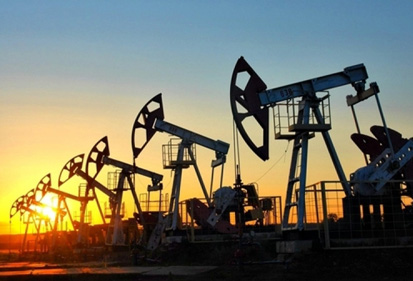 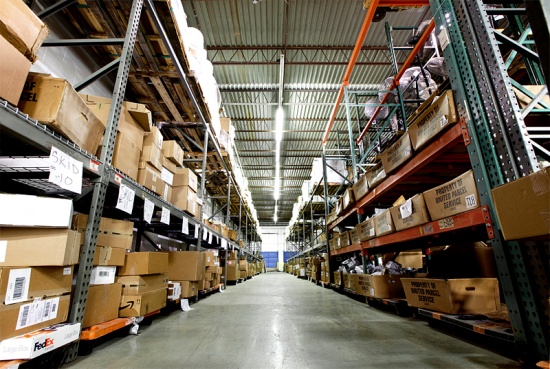 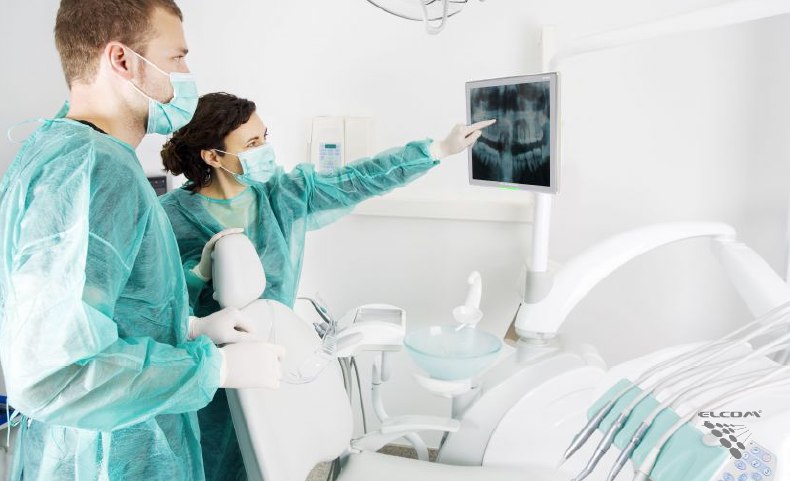 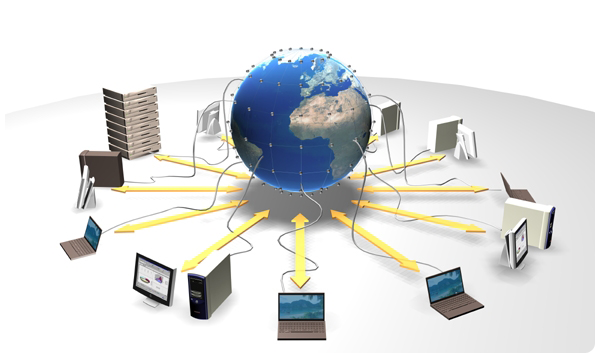 [Speaker Notes: -Применяется в составе управляющих, контролирующих и измерительных комплексов в различных областях промышленности, в том числе в тех областях, где требуется непрерывная работа в течение долгого времени без сбоев; работа в тяжелых условиях. т.е. АСУ, АСУТП и т.д. А также работа во взрывопасных зонах различных типов.
-для создания систем управления технологическими процессами используется в качестве верхнего уровня. Программное обеспечение, включая SCADA позволяет объединять несколько (сколько требуется) систем нижнего уровня, чаще всего управляемых ПЛК;
-в качестве составных частей диагностических комплексов, комплексов жизнеобеспечения, и т.д. в медицине;
-в качестве аппаратной платформы для реализации визуализации и человеко-машинного интерфейса (например в информационных и платежных терминалах).
-на базе промышленных компьютеров зачастую организовываются общественные медиасистемы, например, реклама, информационное оповещение, и т.д]
Где применяются промышленные ПК
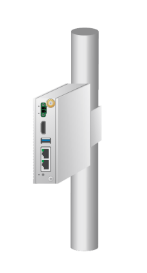 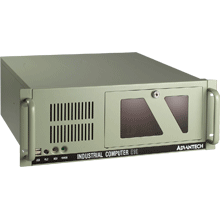 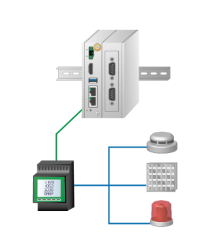 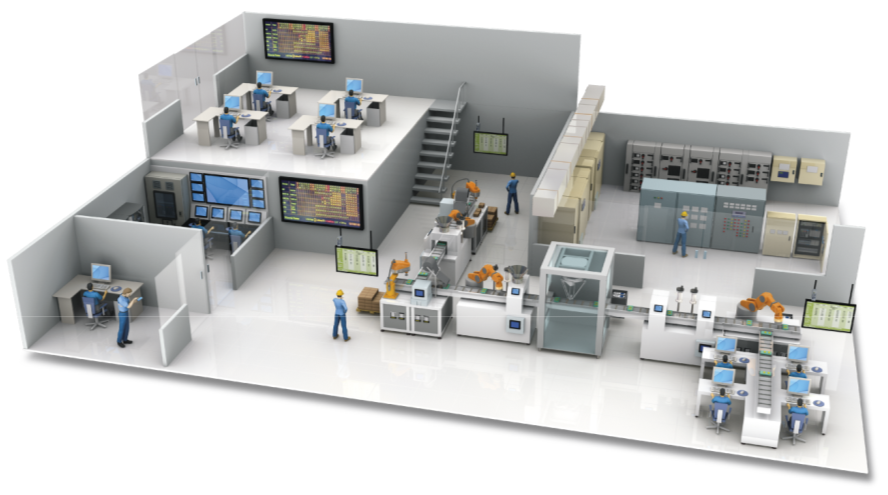 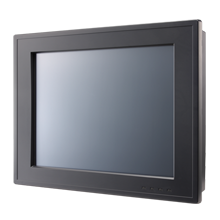 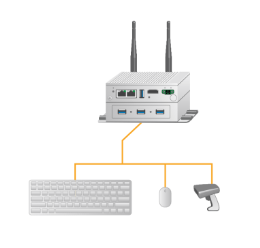 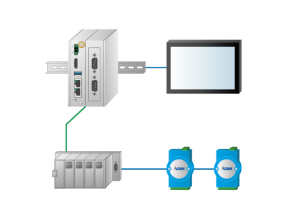 [Speaker Notes: Во-вторых, Промышленный компьютер— это компьютер, предназначенный для обеспечения работы программных средств в промышленном производственном процессе на предприятии: например АСУ ТП в рамках автоматизации технологических процессов.]
Промышленные ПК Ruggnet
SRV








Сервер
MBL








Мобильные решения
RCK








Стоечный ПК
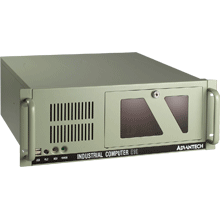 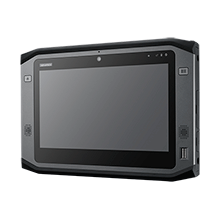 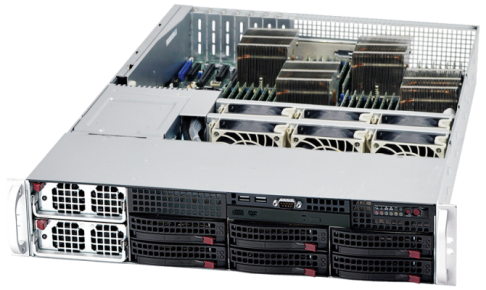 EMB








Встраиваемые ПК
TWR








Настольный ПромПК
PNL








Панельный ПК
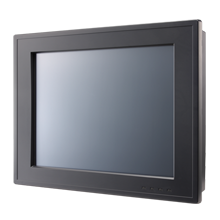 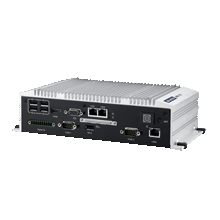 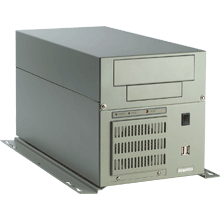 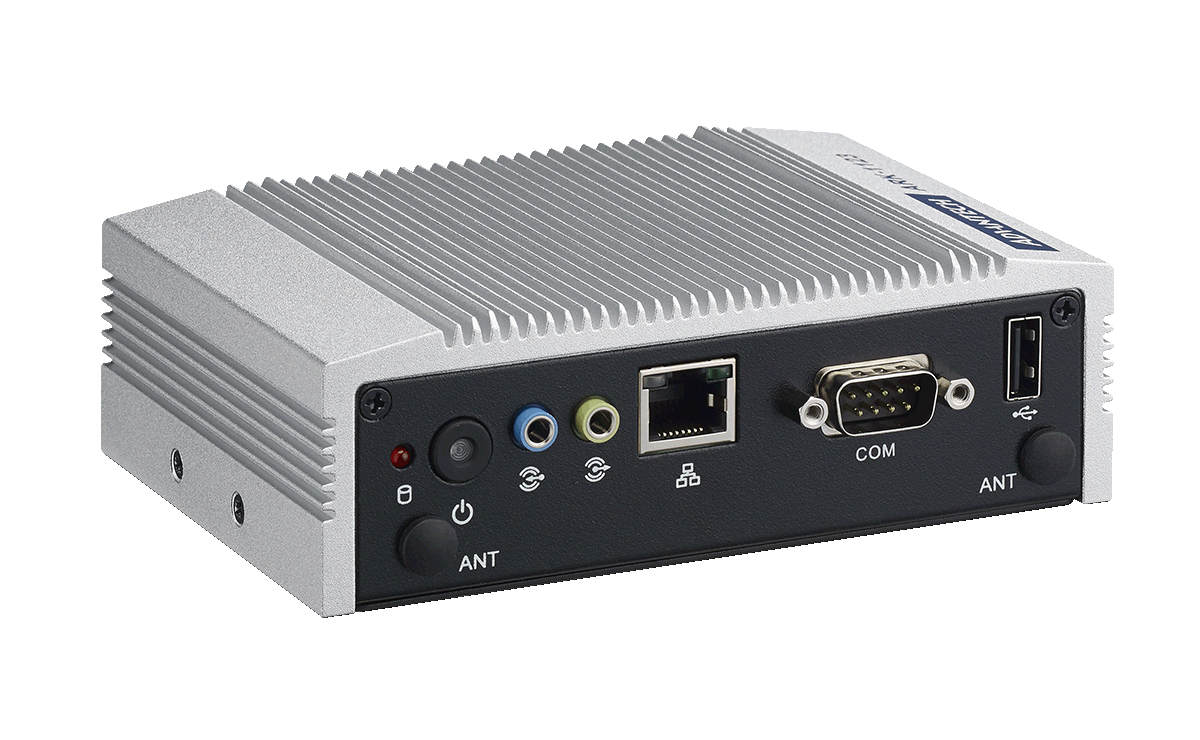 Серверы SRV
Серверы вобрали в себя все достижения компании в области создания отказоустойчивых решений
Промышленная надежность и отказоустойчивость
Выгодное соотношение цена/качество; 
Гибкие базовые конфигурации и возможность изготовления конфигураций на заказ
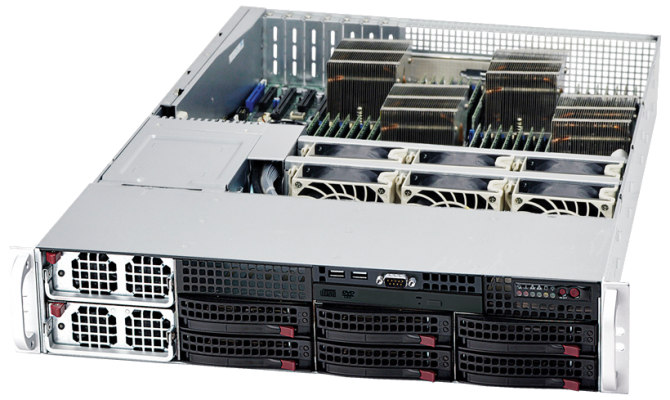 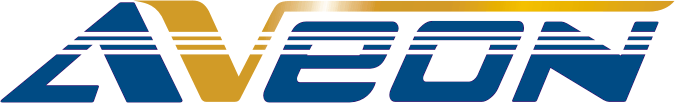 Серверы SRV
SRV-R02-E3644D-RW
SRV-R04-E3162D-SW
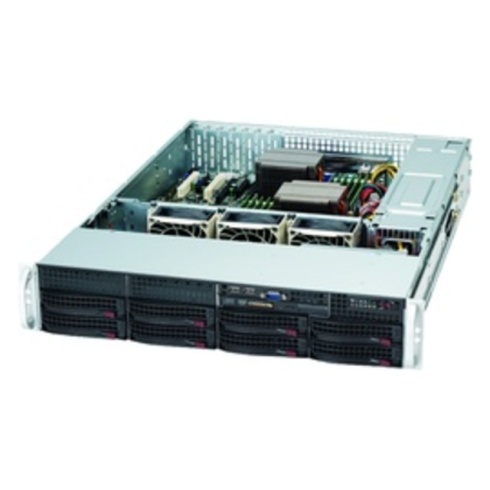 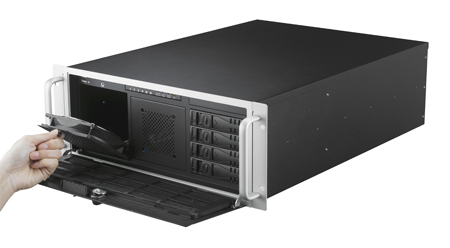 Сервер 2U Intel Xeon Socket LGA1151 E3-1225V5 3.30GHz/64Гб DDR4 RAM/4x2Tb SATA3 HDD RAID 0/1/1E/10/DVD-RW/2xGBLAN/720W(1+1) Redundant PS
Промышленный сервер 4U Xeon E3-1225v6 3.3GHz/2*8Gb RAM/2*2Tb HDD SATA RAID 0,1,5,10/DVDRW/500W(1+1) Redundant PS/2*GbE LAN
RCK промышленные ПК в 19"
Промышленные компьютеры RCK по праву считаются самым популярным и удобным решением для обработки информации в различных сферах промышленности.
Прочный стальной корпус
Модели на базе  ATX и PICMG процессорных плат
Виброустойчивое крепление для накопителей
Поддержка до 20 слотов расширения
Сроки производства от 3-х дней
Гибкие конфигурации
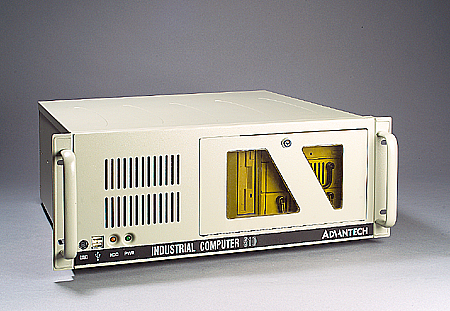 RCK промышленные ПК в 19"
RCK-R100-i7042D
RCK-R200-i5082D-RW
RCK-R413-i7081D-W
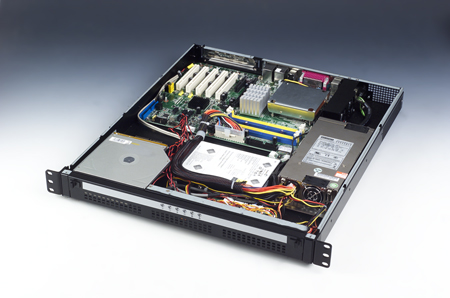 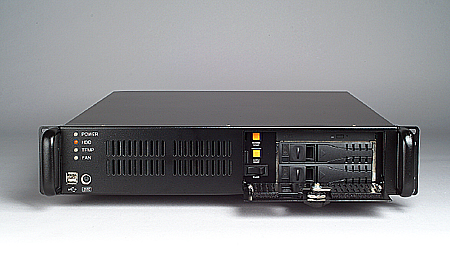 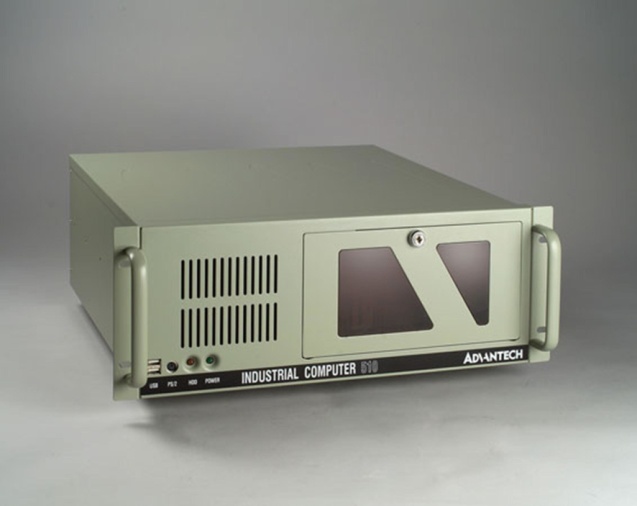 Промышленный ПК 2U Socket 1150 CPU i7-4770 3.4GHz/Q87/2x4Gb RAM/2x1Tb Raid/DVD-RW/350W/Riser
Промышленный ПК 1U Socket 1151 CPU i7- 6700/Chipset Q170/8GbRAM/64 SSD+ 2Tb HDD/1*PCIe-x4/
Промышленный ПК 4U Socket 1151 Intel Core i7 6700 3.40GHz/1 PCIe x16, 3 PCIe x1, 8 PCI /8Gb RAM/1Tb HDD/DVD/400W/Audio/
TWR Компьютеры в настольно-настенном исполнении
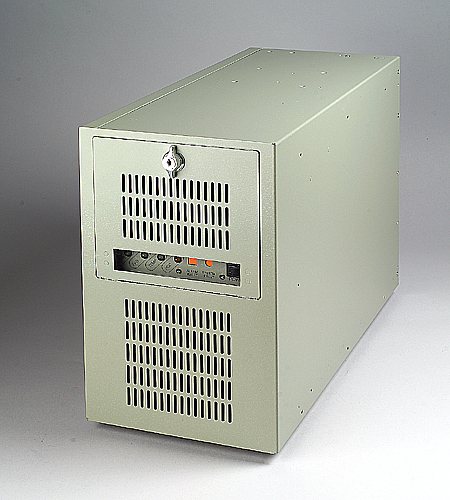 Серия настольно настенных ПК представляет собой идеальное решение для тех случаев, когда необходима компактная, но производительная система
Компактный стальной корпус
Возможность монтажа на стену / на стол
Поддержка ATX, MINI-ITX и PICMG процессорных плат
Широкий набор интерфейсов и портов ввода-вывода при небольших габаритах
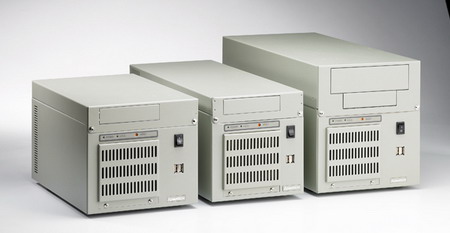 TWR Компьютеры в настольно-настенном исполнении
TWR-DK00-i3081D-W
TWR-DK10-iD041D-W
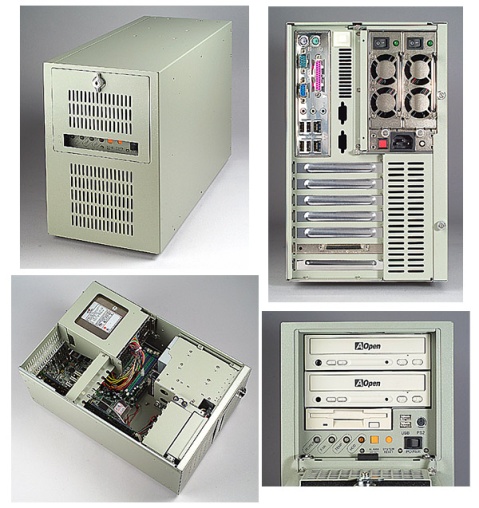 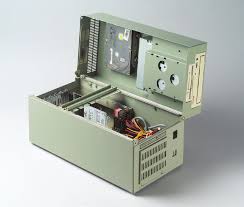 Настольно-настенный промышленный ПК Socket LGA1151 Intel Core i3-6100 3.7GHz/Q170/8Gb RAM/1Tb/2LAN/400W
Настольно-настенный промышленный ПК Socket 1150 Intel Core i3 4170 3.7GHz/2x2Gb DDR3/500Gb HDD/2 ISA, 2 PCI, 1 PICMG/PCI, 1 PICMG/DVD-RW/350W
PNL Панельные компьютеры
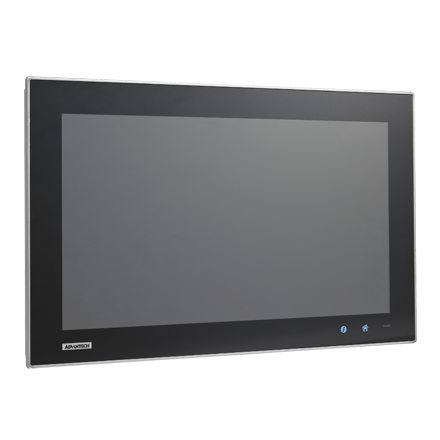 Панельные компьютеры PNL 
Объединены промышленный компьютер и LCD-монитор.
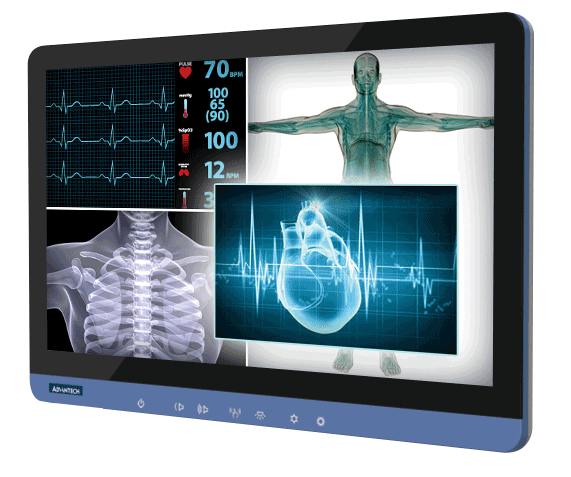 Защита IP65 по передней панели
Энергоэффективные модели на Atom / Celeron Высокопроизводительные на Core i-3/5/7
Резистивный/Емкостный сенсорный экран 
Широкий набор портов ввода/вывода
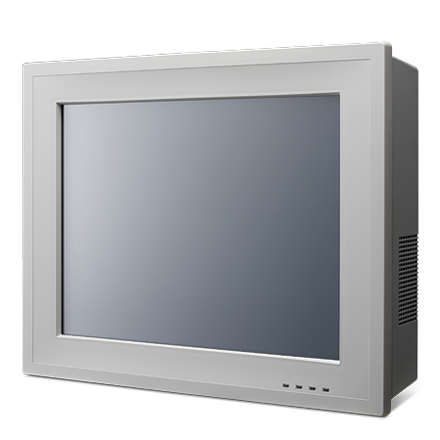 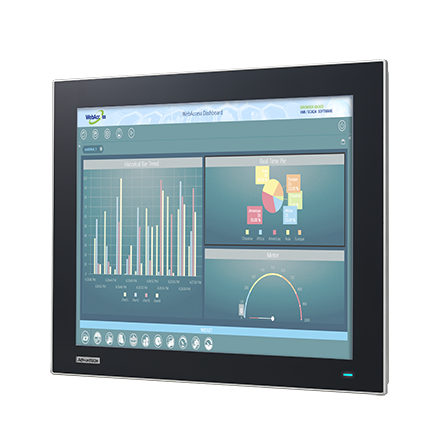 PNL Панельные компьютеры
PNL-PP12-iA021D-W
PNL-PP19-i3041D-W
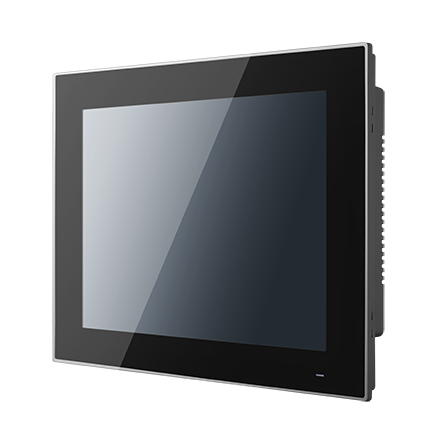 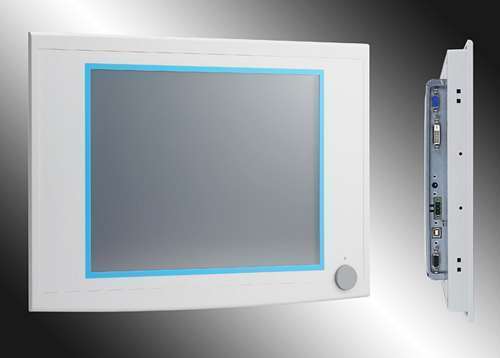 Безвентиляторный панельный ПК 12.1" Celeron N2930 1.83GHz/4Gb RAM/128Gb SSD mSATA
Панельный ПК 19" Intel CPU Core i3-4360 3.7 GHz/4Gb RAM/500Gb/2PCI TouchScreen/DVD-RW/
EMB Встраиваемые ПК
Компьютеры EMB предназначены для создания компактных встраиваемых систем в условиях ограниченного  свободного пространства и высоких требований к окружающей среде.
Компактный корпус
Безвентиляторное исполнение
Эффективный теплоотвод
Поддержка энергоэффективных процессоров Intel Atom, AMD и высокопроизводительных Core i-3/5/7
Широкий набор интерфейсов и портов ввода/вывода
Расширенный рабочий температурный диапазон
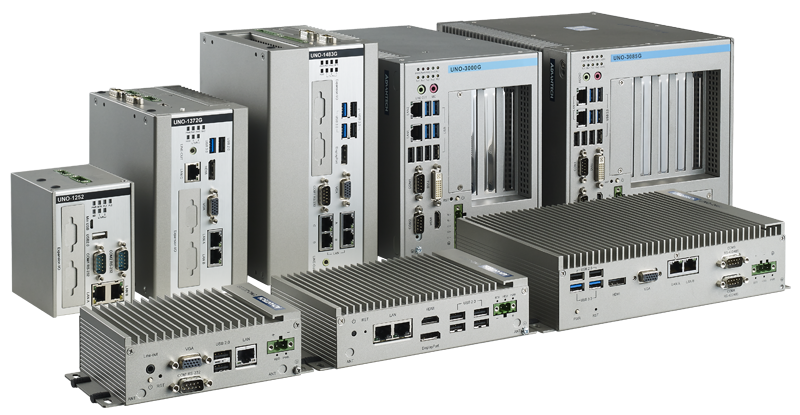 EMB Встраиваемые ПК
EMB-ADCP-iA021D
EMB-ADPW-i3081D
EMB-ADPF-iA041D-SR-IEC
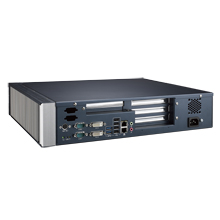 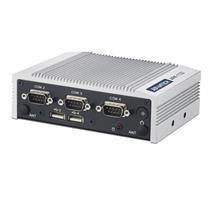 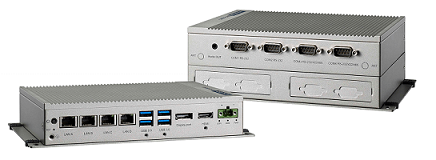 Компьютер встраиваемый Intel® Atom™ Dual Core N2600, 1.6 GHz, DDR3 2GB, 128Gb SSD
Встраиваемый ПК  Intel CPU Core i3-6100U 2.3GHz/8GB RAM/ 4 x LANs, 4 x mPCIe/256Gb SSD
Встраиваемый безвентиляторный ПК для энергетики 2U Intel® Core i3-6100E 2.7GHz/8Gb DDR4/500Gb HDD/2xGbE LAN, 2xDVI, 2xPCIe x4
Производство
Собственная сборочная линия:
Квалифицированный персонал
Высокая производительность
Собственный склад и кратчайшие сроки производства
Более 3000 компьютеров собранных в 2016-2017 годах
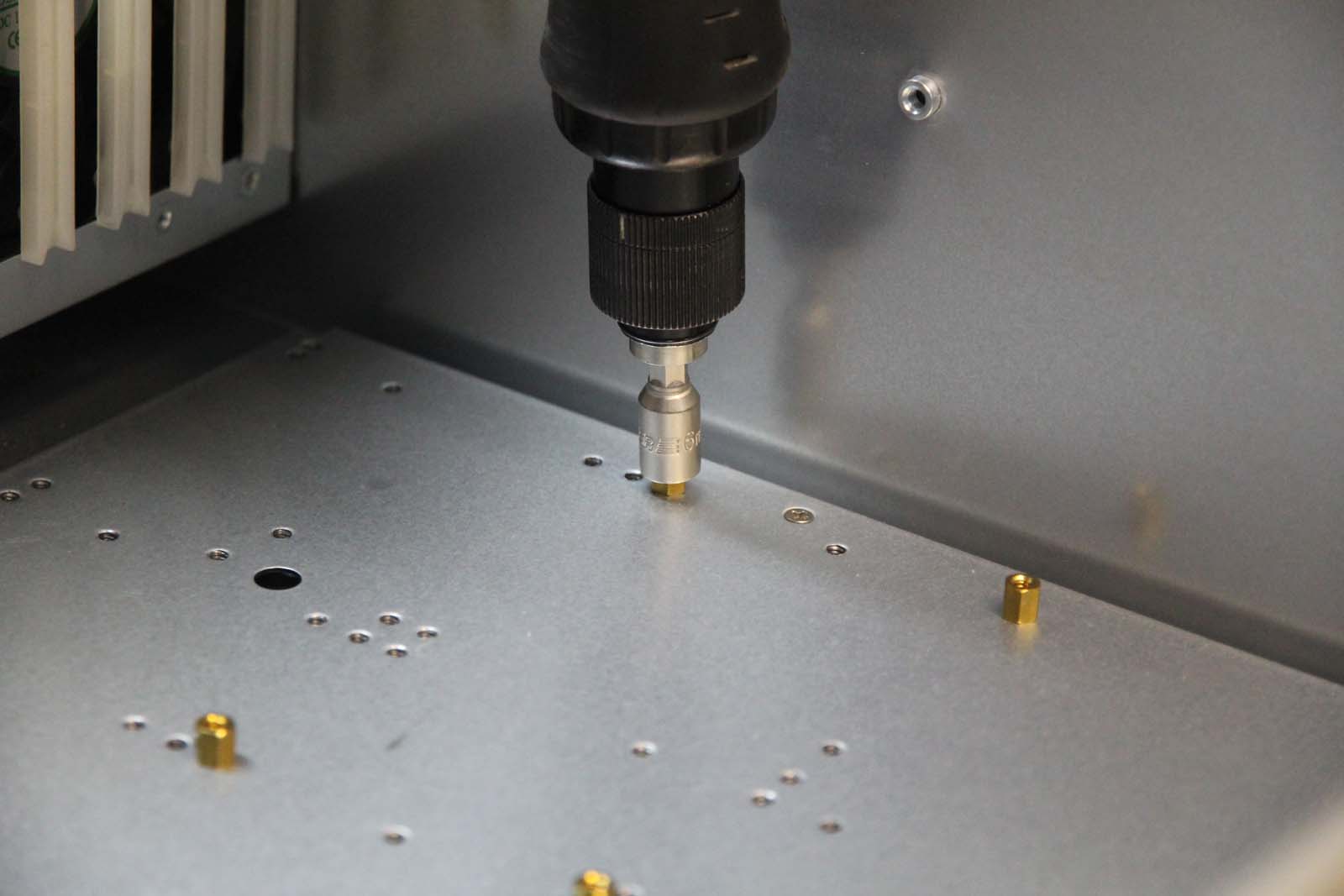 Контроль качества и особые методики тестирования
100% входной контроль качества комплектующих.
24-часовое тестирование в термокамере при полной нагрузке.
Обязательная проверка всех слотов расширения и портов ввода-вывода
Тестирование оперативной памяти, жестких дисков, процессора
Наработка на отказ более 50 тысяч часов
Гарантия до 3-х лет.
Культура сборки
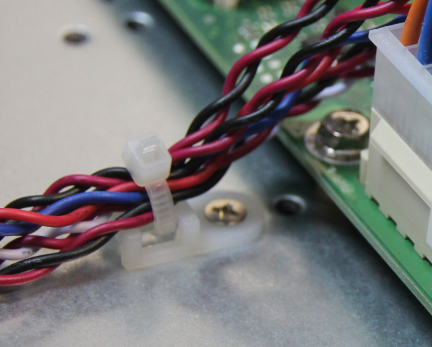 При сборке каждого компьютера особое внимание уделяется аккуратной укладке всех соединительных кабелей
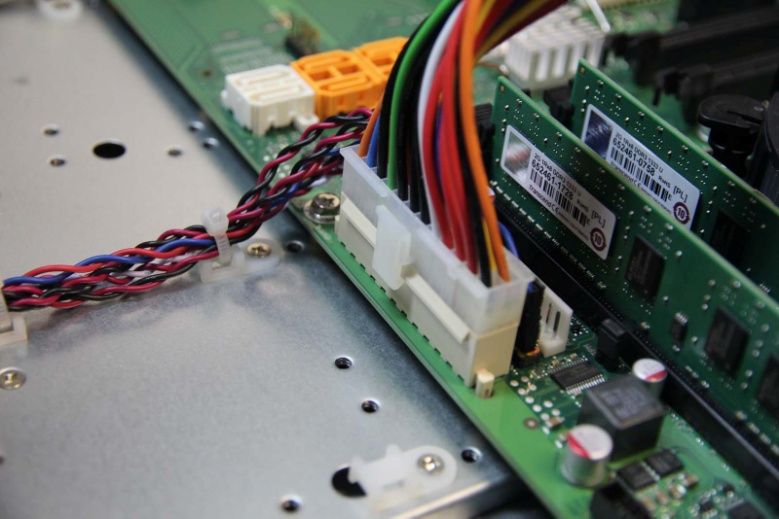 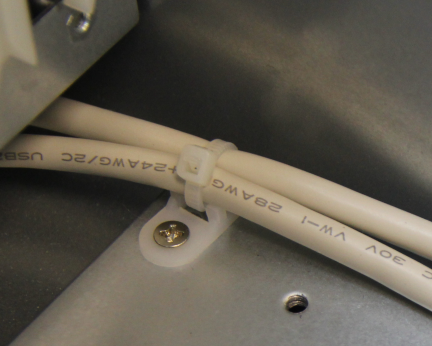 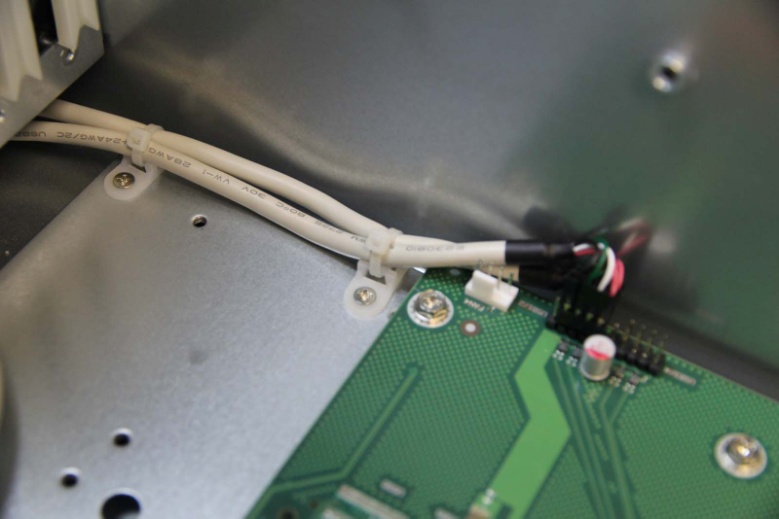 Сигнальные и соединительные кабели надежно фиксируются, что полностью исключает вероятность попадания во вращающиеся элементы компьютера.
Разработка уникальных конфигураций
Специалисты компании АВЕОН готовы предложить услуги по разработке и сборке уникальных конфигураций компьютеров под требования клиента.
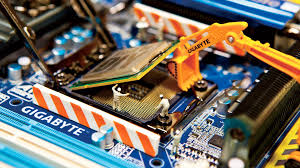 [Speaker Notes: Одним из ключевых преимуществ мы видим не производство серийных моделей, где заказчик в выборе вынужден выбирать из готовых решений, а индивидуальный проектный подход.
В данном случае мы предлагаем заказчикам решения удовлетворяющие конкретной потребности.]
Преимущества
Многолетний опыт исключает несовместимость
Высококвалифицированная сборка. Тестирование
Гибкое конфигурирование под требования заказчиков
Проверенные производители комплектующих
Долгий срок доступности решений
Ориентир на работу 24/7/365
Спасибо за внимание!
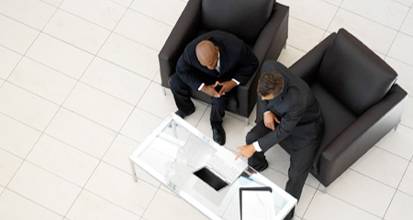 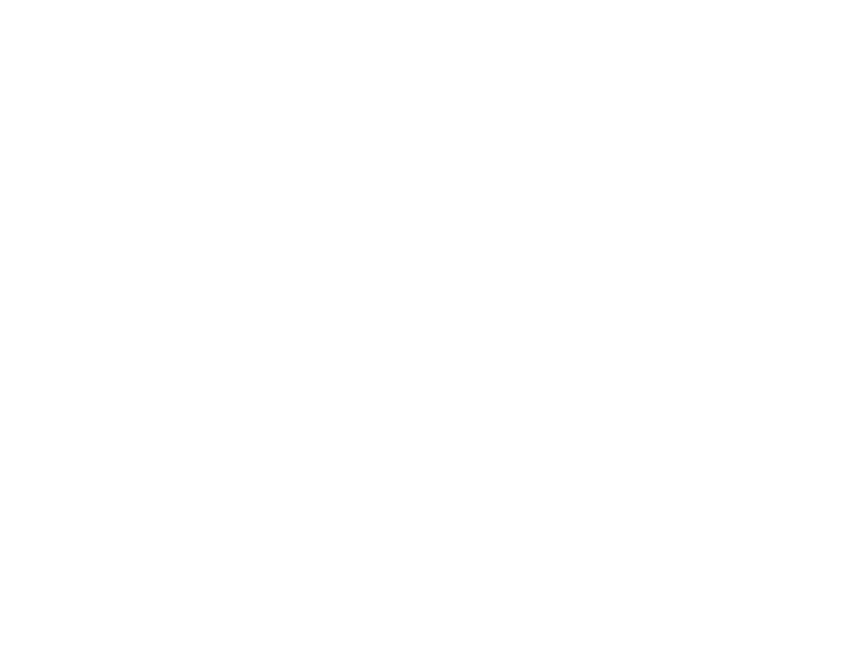 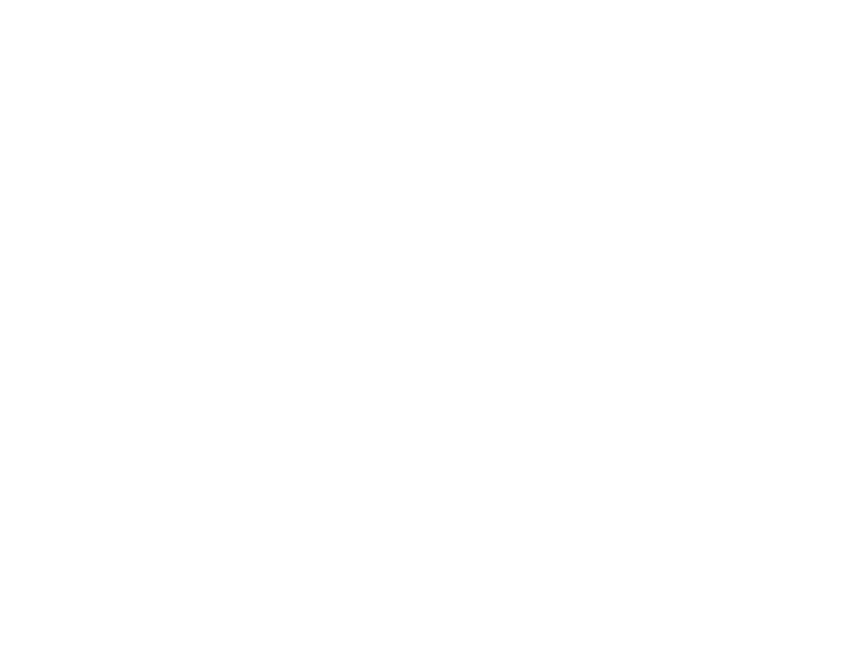 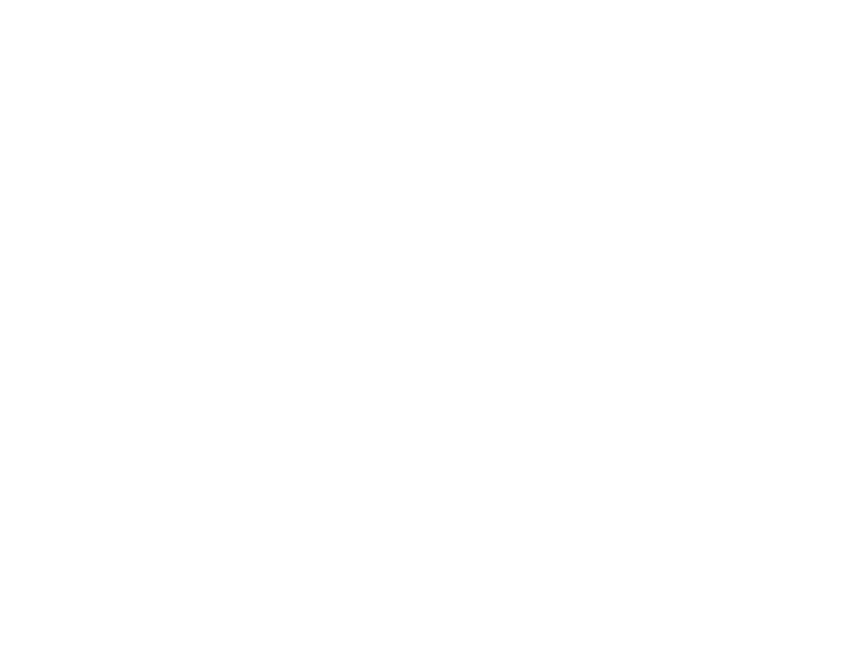 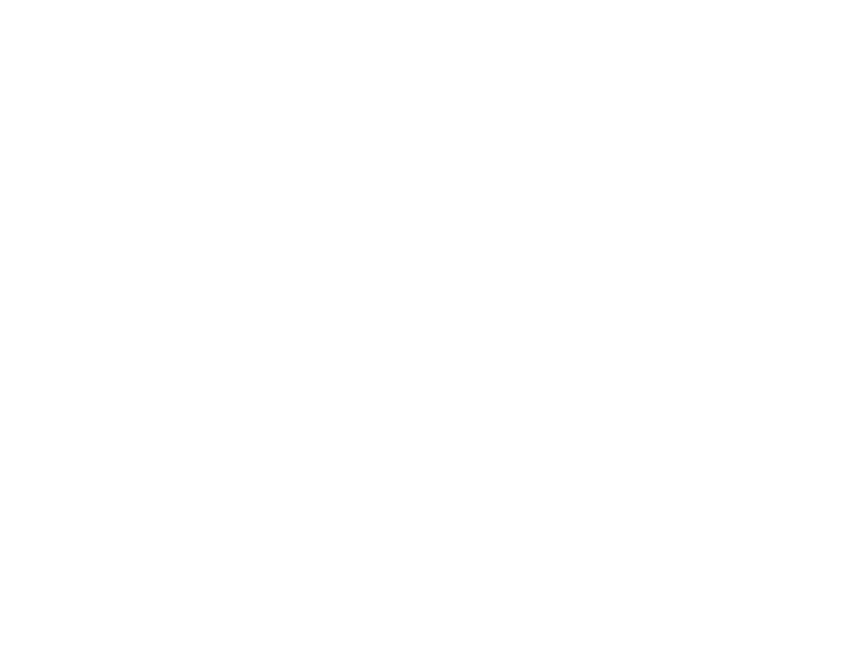